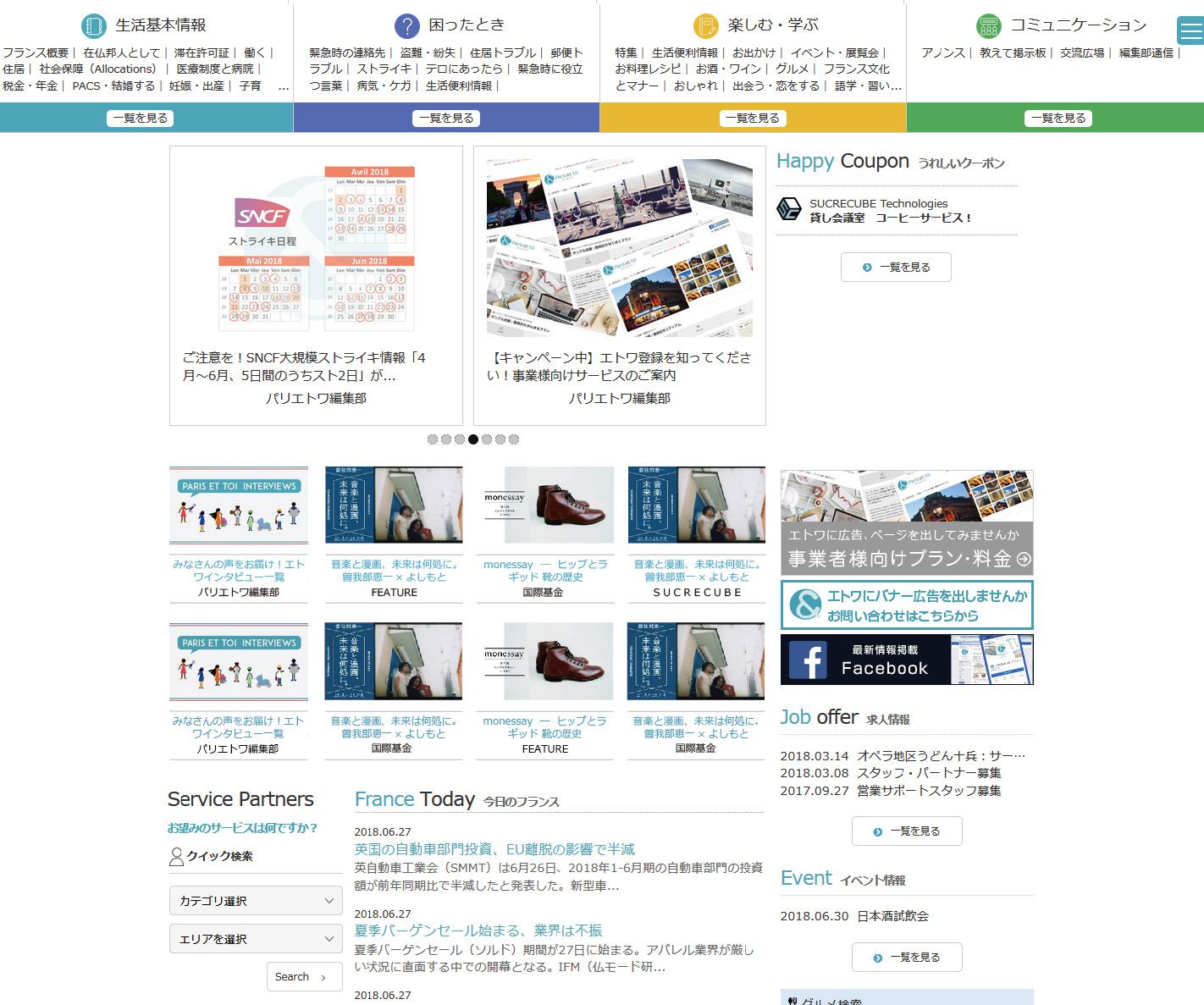 ＴＯＰページ
・記事広告が表示されると、空間が空いてしまうので
バナー群は記事広告の高さに合わせてください。
・タイトルを他と同様に水色に変更お願いします。
・特集の様に、広告社名 または　特集名　を黒字で入れたいです。
記事ページ
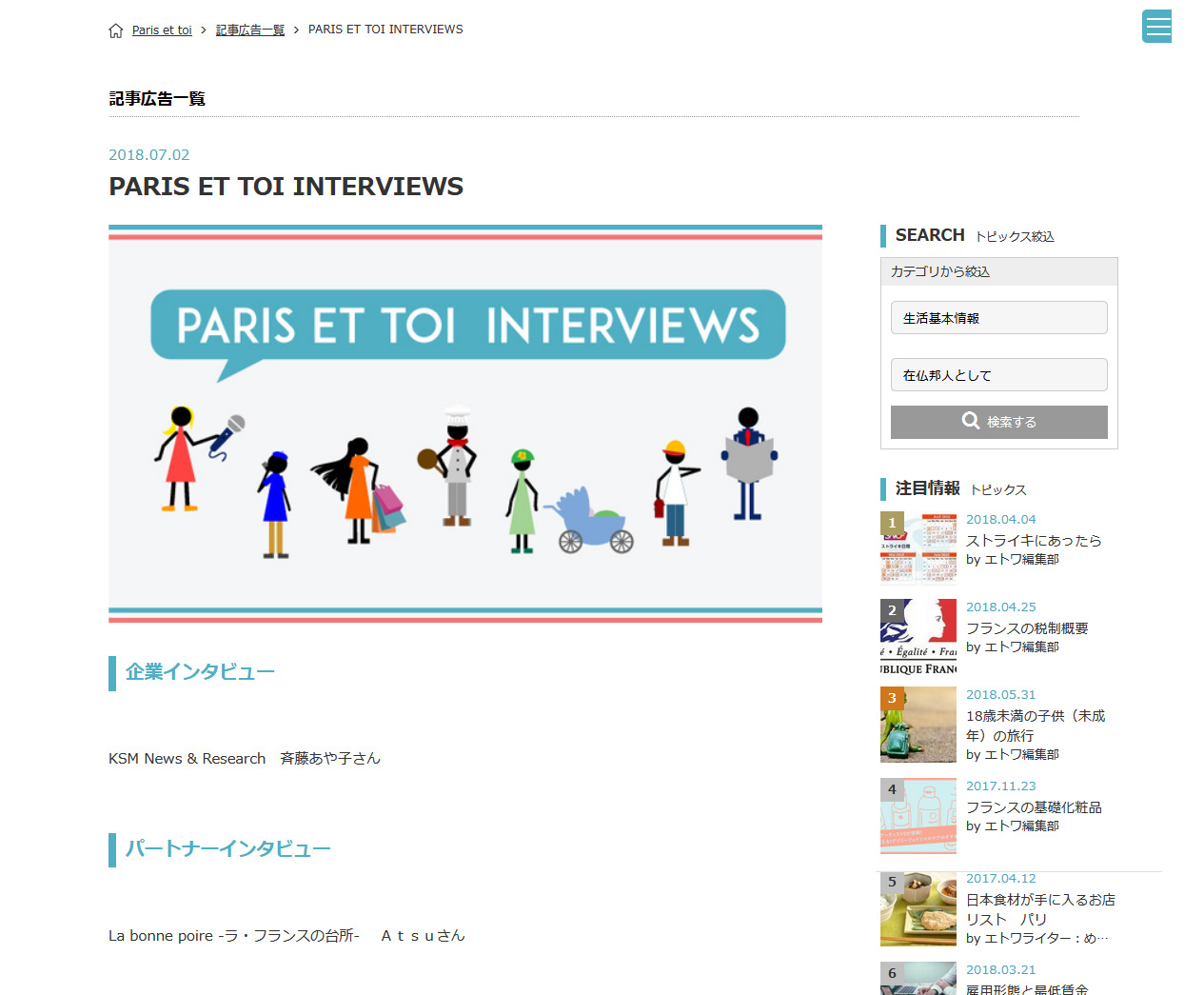 ・他の運営者ブログ記事と同じ、
モジュールを追加お願いします。
カテゴリー名を変更お願いします。

記事広告一覧
→
記事作成ページ1
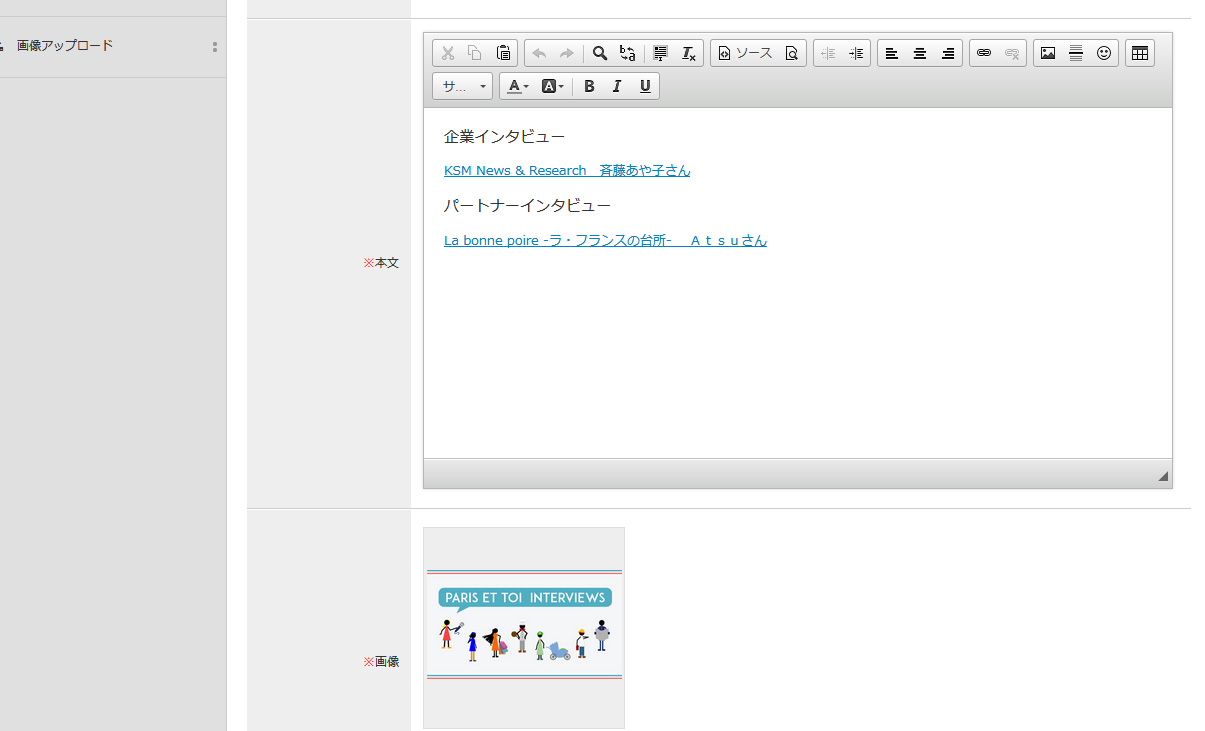 この画像はＴＯＰページへ
サムネイルとしてのみ使用。
記事には自動反映しない様に
したいです。
記事作成ページ2
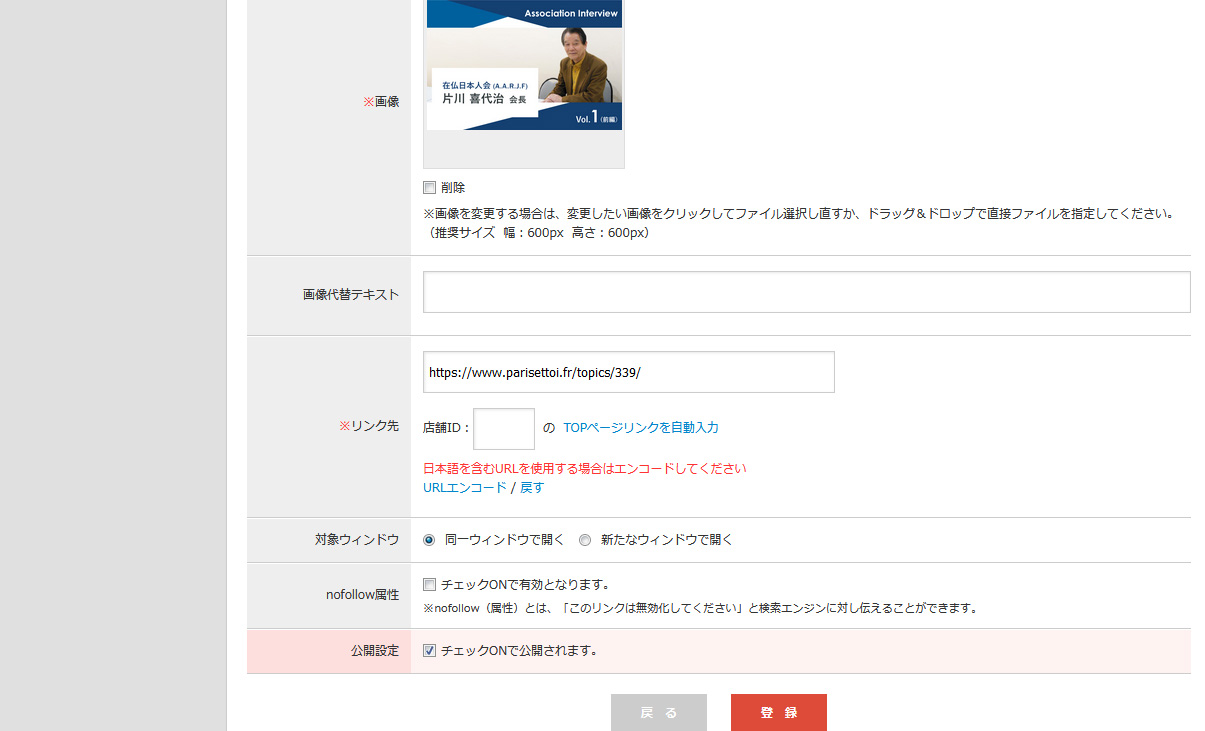 既存の特集の様に、
リンク先のみを指定することは
出来ますでしょうか。
記事を書くか、
リンク先に直接飛ぶか選べるように
したいです。